Předanestetické vyšetření
MUDr. Jan Hudec
KARIM FN Brno
LF MU Brno
Předanestetické vyšetření
jedná se o cílené anesteziologické vyšetření 	před poskytnutím anestezie- konzilium
součást komplexní péče zajišťované 	anesteziology
prováděno výhradně lékaři z oboru AIM
prováděno za účelem příznivě ovlivnit péči 	o pacienta
rozsah individuálně 
	„na míru“ pacienta
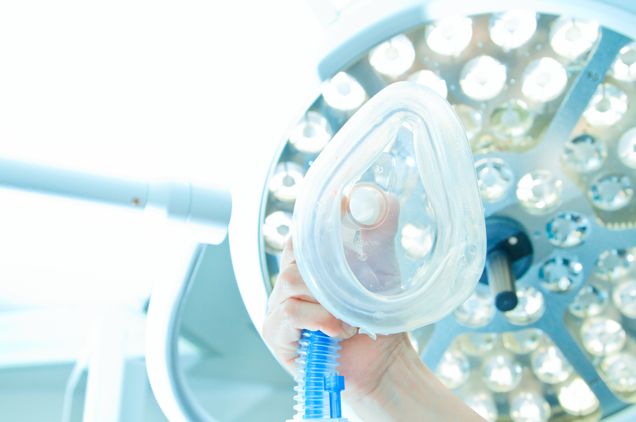 Předanestetické vyšetření- cíle
posouzení zdravotního stavu
funkční rezervy orgánových systému
detekce patologií, abnormalit
návrh na pomocná vyšetření, optimalizaci 	funkcí
stanovení plánu anesteziologické péče
poučení pacienta, získání informovaného souhlasu
Předanestetické vyšetření- součásti
typ výkonu, indikace,…
anamnéza pacienta, klinické vyšetření
farmakoterapie, alergie, abúzus
předchozí anestezie, krevní deriváty
laboratorní výsledky, zobrazovací metody
stanovení rizika
doporučení dalších vyšetření
premedikace, plánování anestezie
Předanestetické vyšetření- výhody
příznivě ovlivní péči o pacienta
včas identifikuje abnormality-> doporučí 	nápravu
zkracuje dobu hospitalizace
snižuje morbiditu a mortalitu
redukuje počet odložených výkonů
významný ekonomický aspekt
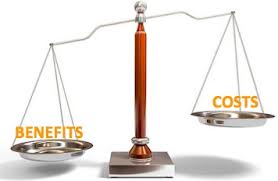 Předanestetické vyšetření- postup
pacient se objedná k předanestetickému 	vyšetření podle termínu operace
s sebou přinese interní předoperační vyšetření,  	příp. další konziliární vyšetření 
dále indikace a typ operačního výkonu
pacient následně vyšetřen anesteziologem s 	ohledem na typ plánované anestezie
poučení, zodpovězení otázek,…
ASA klasifikace
stratifikace nemocných podle jejich celkového 	zdravotního stavu
ASA 1: zcela zdravý pacient, bez patolog. 	klinického či laboratorního nálezu 
ASA 2: pacient s lehkým, kontrolovaným 	systémovým onemocněním- HT, DM,…
ASA 3: pacient s těžkým, obtížně 	kontrolovaným onemocnění, které 	pacienta funkčně limituje- st.p. IM, DM s 	poškozením orgánů,…
ASA klasifikace
ASA 4: pacient se závažným, limitujícím 	onemocněním, které ho ohrožuje na životě 	a není vždy řešitelné operací- dekomp. SS, 	st.p. transplantacích, onkologičtí,…
ASA 5: moribudní pacient, u kterého je 	předpoklad úmrtí do 24 hod a operace je 	posledním možnosti záchrany
u akutních výkonů klasifikace rozšířena o 	symbol E= emergency
Stupeň operační zátěže
A: malé endoskopické a ambulantní, výkony 	na kůži a prsu, oční, plastická a 	rekonstrukční chirurgie, stomatologické, 	diagnostické výkony,…

B: střední cévní výkony na DKK, operace 	v podbříšku, videothorakoskopie, operace 	výhřezu ploténky, většina ortopedické a 	traumatologické a ORL operativy,…
Stupeň operační zátěže
C: velké resekční výkony GIT, pankreatu, 	thorakotomické výkony, operace na aortě a 	velkých cévách a ostatní operace se 	zásadním zásahem 
	do hemodynamiky, 	
	výkony spojené s 
	očekávanou velkou KZ
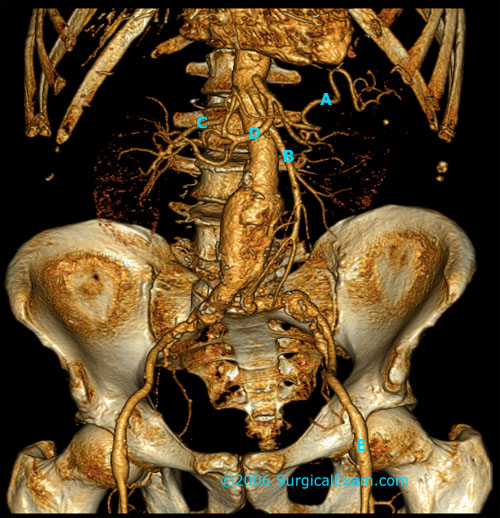 Rozsah vyšetření?
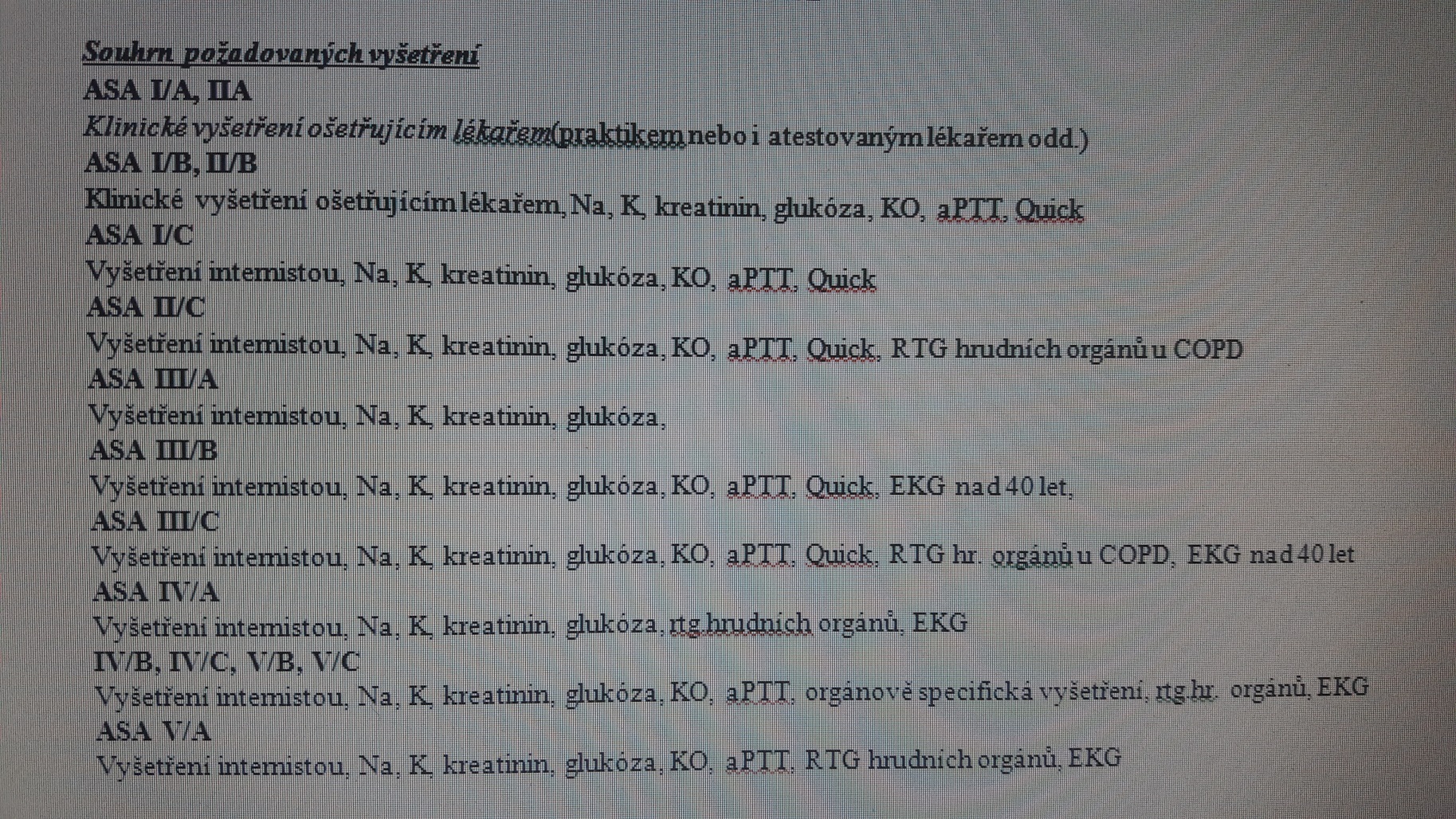 Systematický přístup- ABC
A: dýchací cesty

zajištění dýchacích cest- LM, OTI, NTI…
obtížné zajištění dýchacích cest?
stav chrupu, postavení řezáků,…
záklon hlavy, tloušťka krku,…
Mallampati klasifikace
Cormack- Lehane klasifikace
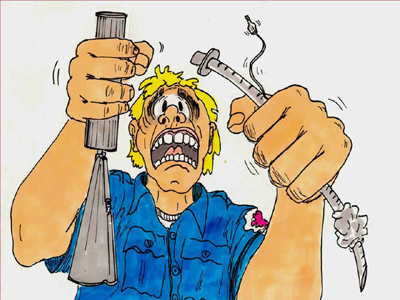 Systematický přístup- ABC
A: dýchací cesty- Mallampati klasifikace
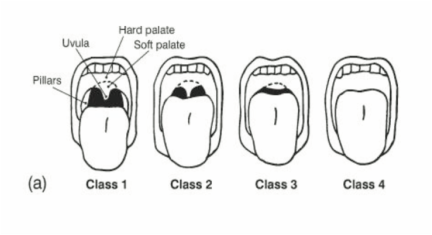 Systematický přístup- ABC
A: dýchací cesty- Cormack- Lehane klasifikace
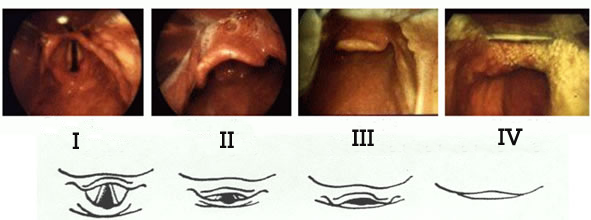 Systematický přístup- ABC
A: dýchací cesty- obtížná intubace?
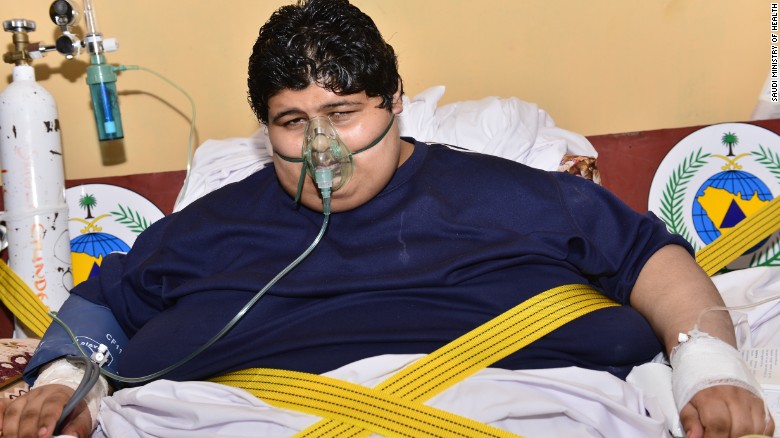 Systematický přístup- ABC
A: dýchací cesty- obtížná intubace?
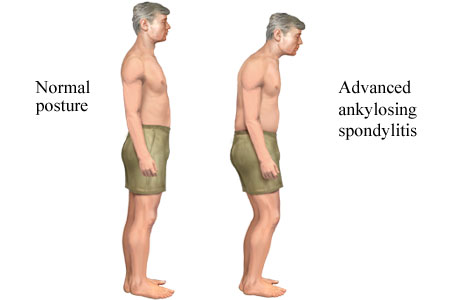 Systematický přístup- ABC
A: dýchací cesty- obtížná intubace?
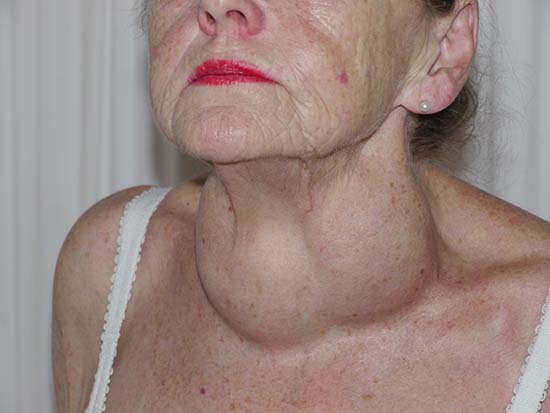 Systematický přístup- ABC
A: dýchací cesty- obtížná intubace?
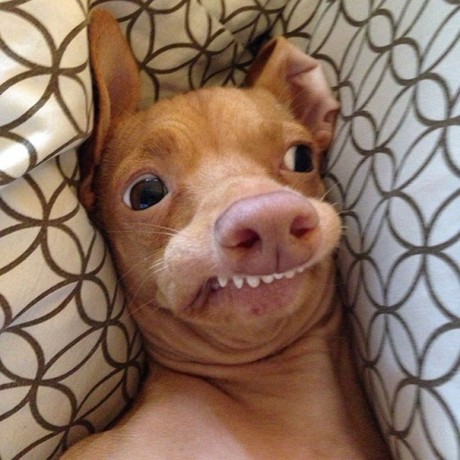 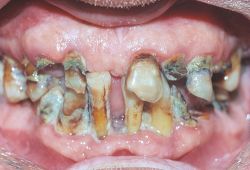 Systematický přístup- ABC
A: dýchací cesty- obtížná intubace?
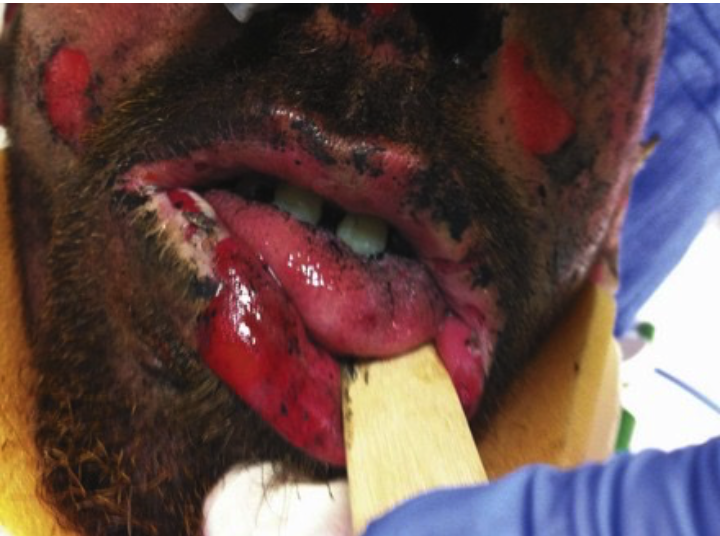 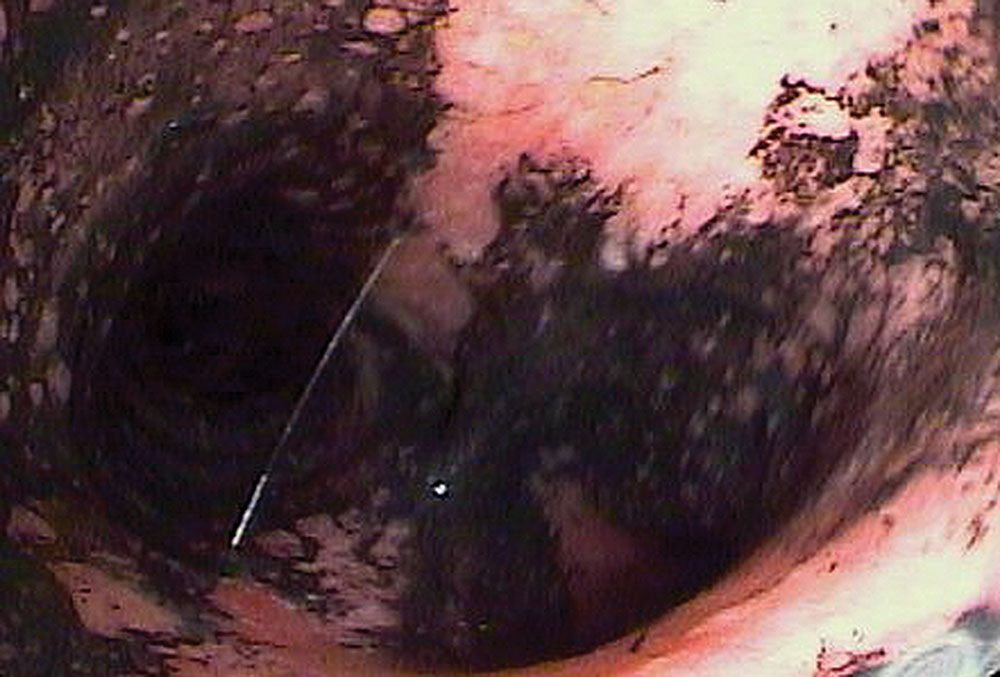 Systematický přístup- ABC
B: dýchání, respirační systém

stav dýchacího systému, rezervy,…
dušnost, kašel, dechové fenomény, kouření
syndrom obstrukční spánkové apnoe
usilovné dýchání, zapojení pomocných 	dýchacích svalů
onemocnění respiračního systému
Systematický přístup- ABC
B: dýchání, respirační systém

další vyšetření od plicního lékaře, konziliářů, 	vše dle komorbidit a typu výkonu…
RTG S+P, CT plic,…
chronická farmakoterapie, inhalátory
funkční vyšetření- spirometrie
krevní plyny
Systematický přístup- ABC
B: dýchání, respirační systém
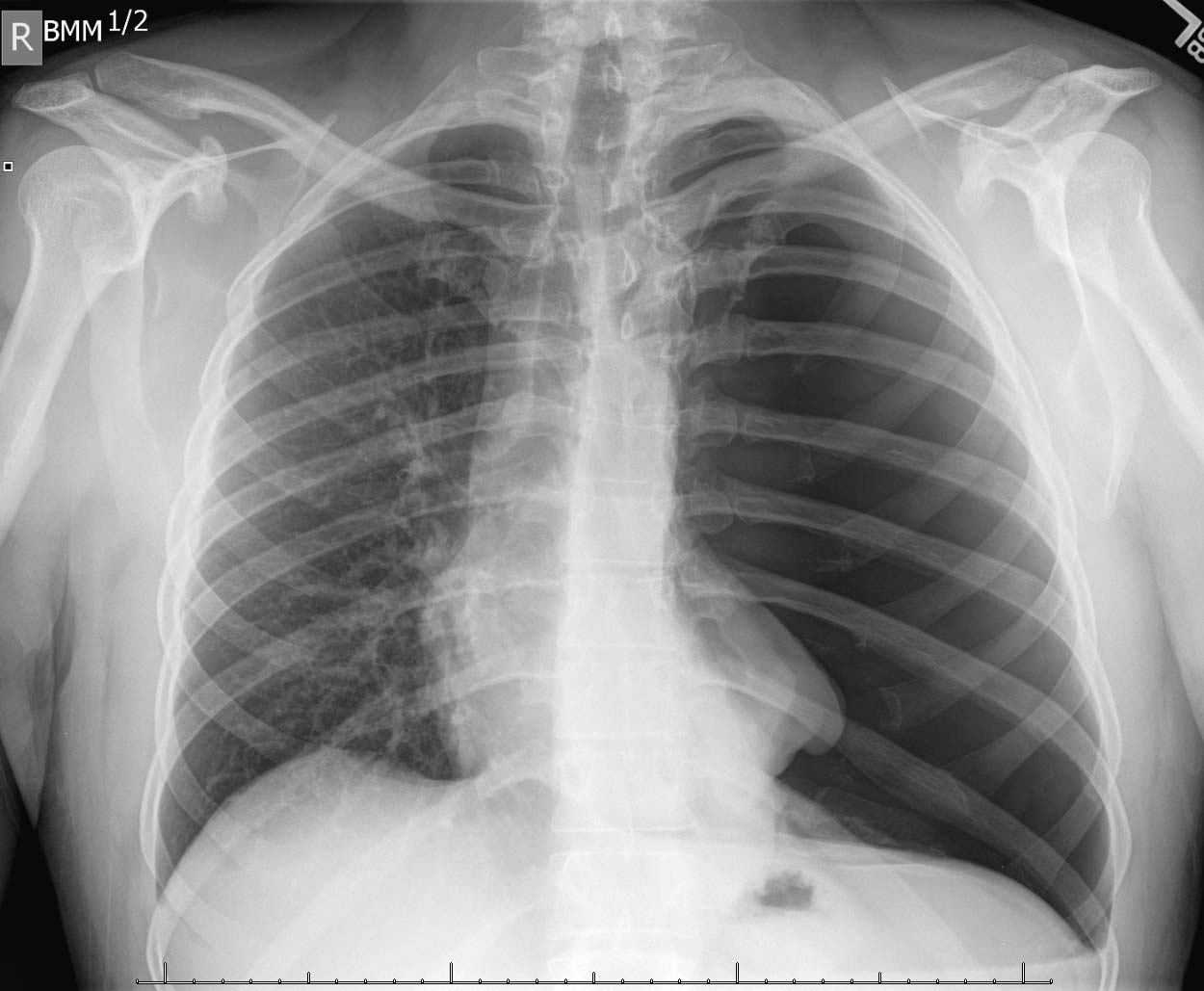 Systematický přístup- ABC
B: dýchání, respirační systém
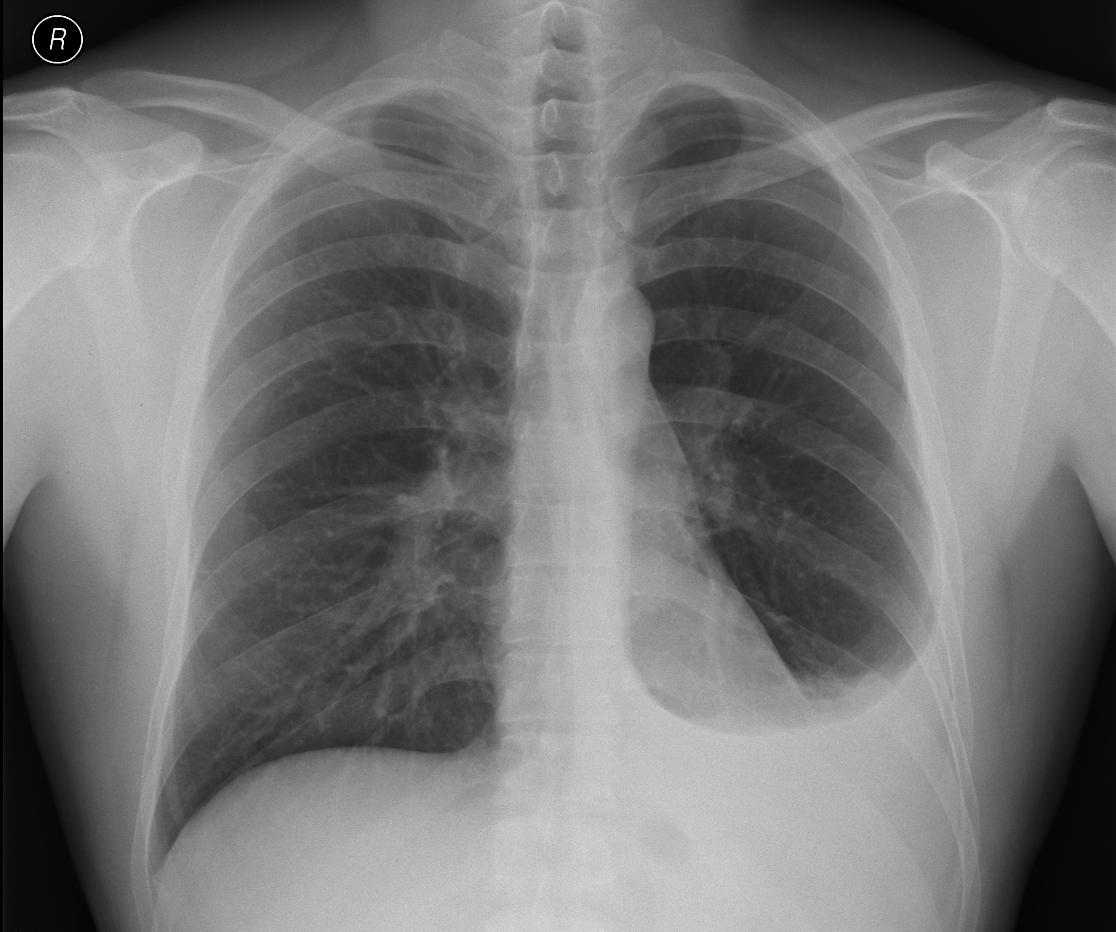 Systematický přístup- ABC
B: dýchání, respirační systém
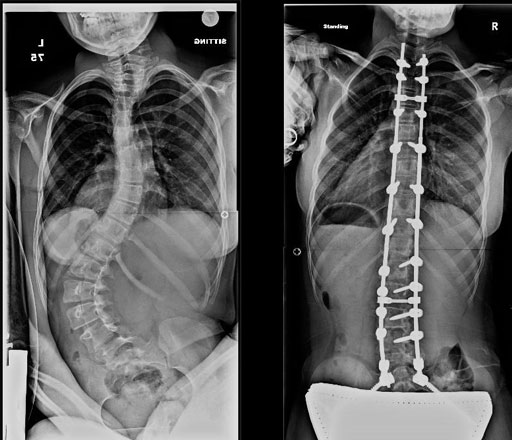 Systematický přístup- ABC
B: dýchání, respirační systém
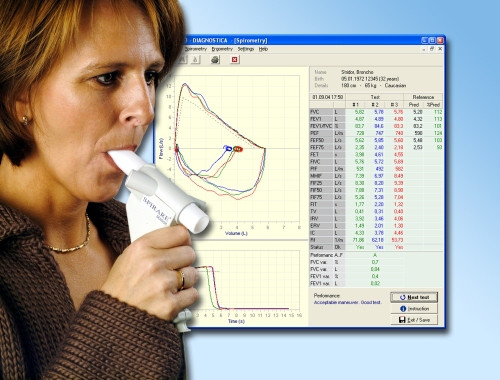 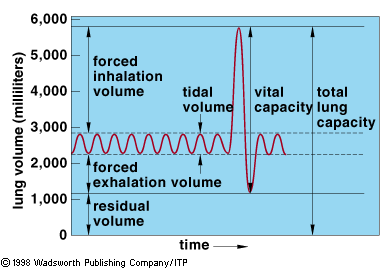 Systematický přístup- ABC
B: dýchání, respirační systém

FEV1>2 L / VC a FEV1>60% - pneumonektomie 
FEV1>1 L / VC a FEV1>50% - lobektomie 
FEV1>0,6 litru- klínovitá či segmentální 	resekce
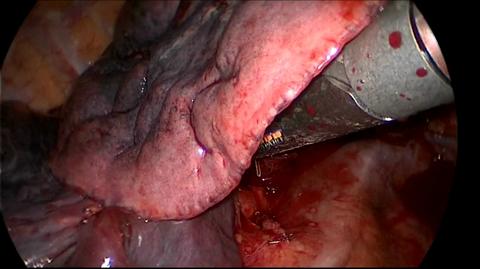 Systematický přístup- ABC
C: kardiovaskulární systém

stav KVS systému, funkční rezervy…
onemocnění KVS aparátu- kompenzace
kardiostimulátor, defibrilátor,…
fyzikální nález- dušnost, otoky,…
chronická farmakoterapie
laboratorní vyšetření
Systematický přístup- ABC
C: kardiovaskulární systém

dle stavu pacienta a jeho anamnézy další 	doplňková vyšetření
EKG, RTG S+P, ECHO srdce,…
kardiologické vyšetření
invazivní vyšetření
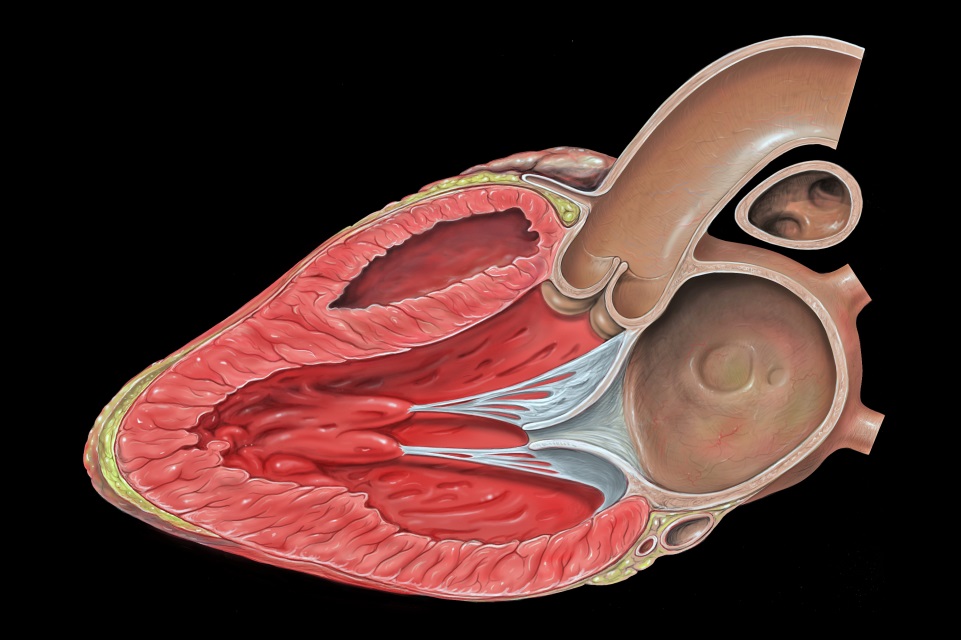 Systematický přístup- ABC
C: kardiovaskulární systém

základem pro posouzení funkční rezervy je 	dotaz na toleranci 
	fyzické aktivity
MET=metabolický ekvivalent 
	klidová spotřeba O2 u 
	70-i kg, 40-i letého muže
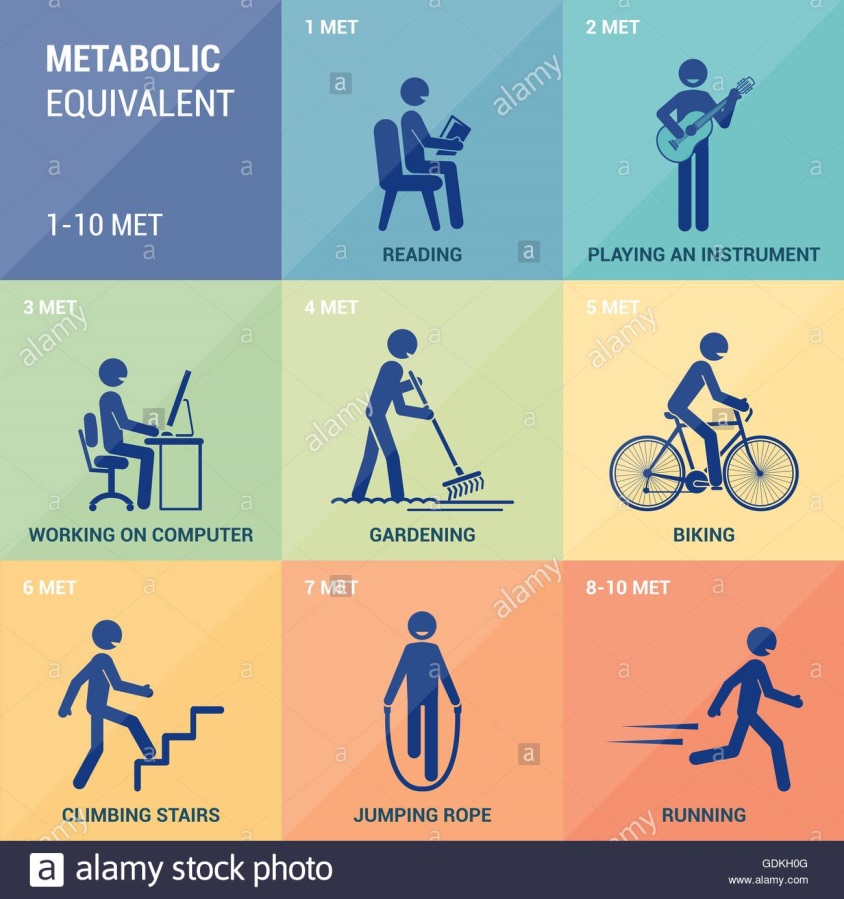 Systematický přístup- ABC
C: kardiovaskulární systém

< 4 MET- nízká funkční rezerva- nevyjde 1 	patro, neuběhne krátkou vzdálenost-> 	vyšší incidence KVS příhod

> 7 MET- vysoká funkční rezerva- vyjde 1 více 	než patro, rychlá chůze, běh-> výborná 	prognóza, i u pacientů s ICHS,…
Systematický přístup- ABC
C: kardiovaskulární systém
nízké KVS riziko: kontrolovaná HT, nezávažné 	poruchy rytmu, abnormální EKG ( hypetrofie LK, 	blok Tawarova raménka)
střední KVS riziko: IM déle než 1 měsíc, stabilní AP, 	komp. srdeční selhání, DM, renální insuficience, 	CMP/TIA > 1 měsíc
vysoké KVS riziko: recentní (< 30 dní) IM, nestabilní 	AP, dekomp. srdeční selhání, závažné arytmie, 	závažné chlopenní vady, CMP/TIA < 1 měsíc
Systematický přístup- ABC
C: kardiovaskulární systém
dle KVS rizika, operačního výkonu, nízké 	tolerance zátěže může být požadováno 	ECHO srdce, zátěžové vyšetření
tato vyšetření neindikujeme paušálně
při detekci ischémie u zátěžového vyšetření 	můžeme indikovat invazivní vyšetření
Systematický přístup- ABC
C: kardiovaskulární systém
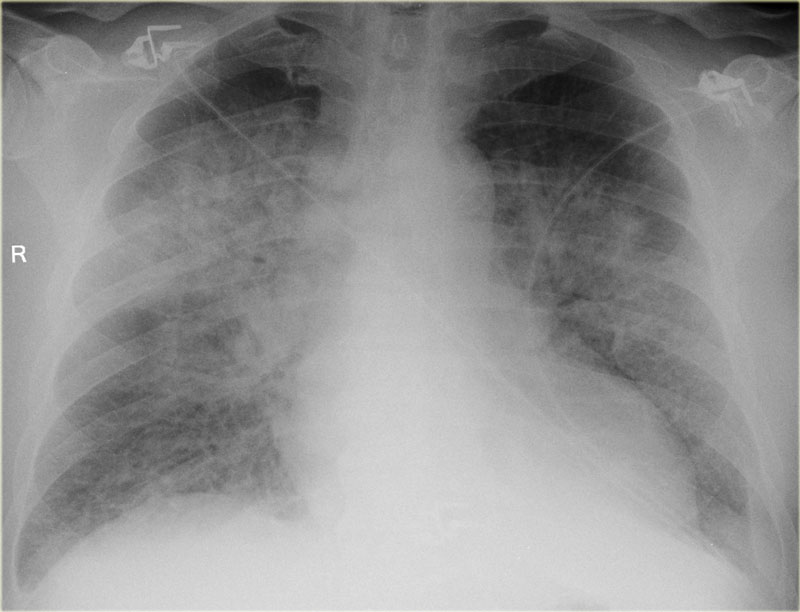 Systematický přístup- ABC
C: kardiovaskulární systém
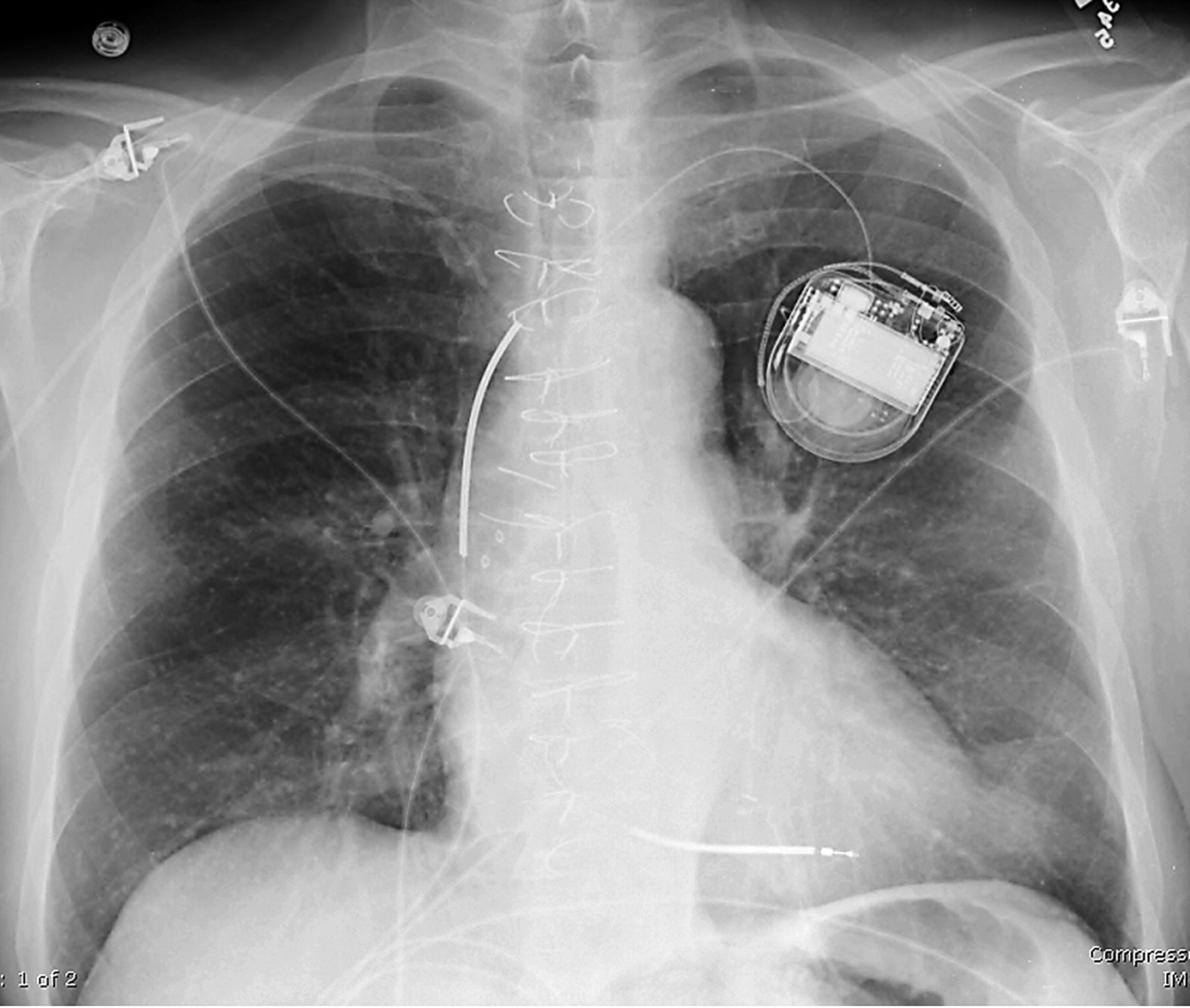 Systematický přístup- ABC
C: kardiovaskulární systém
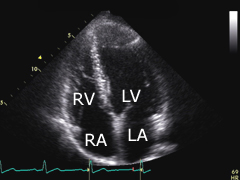 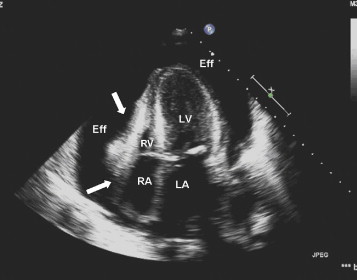 Systematický přístup- ABC
C: kardiovaskulární systém
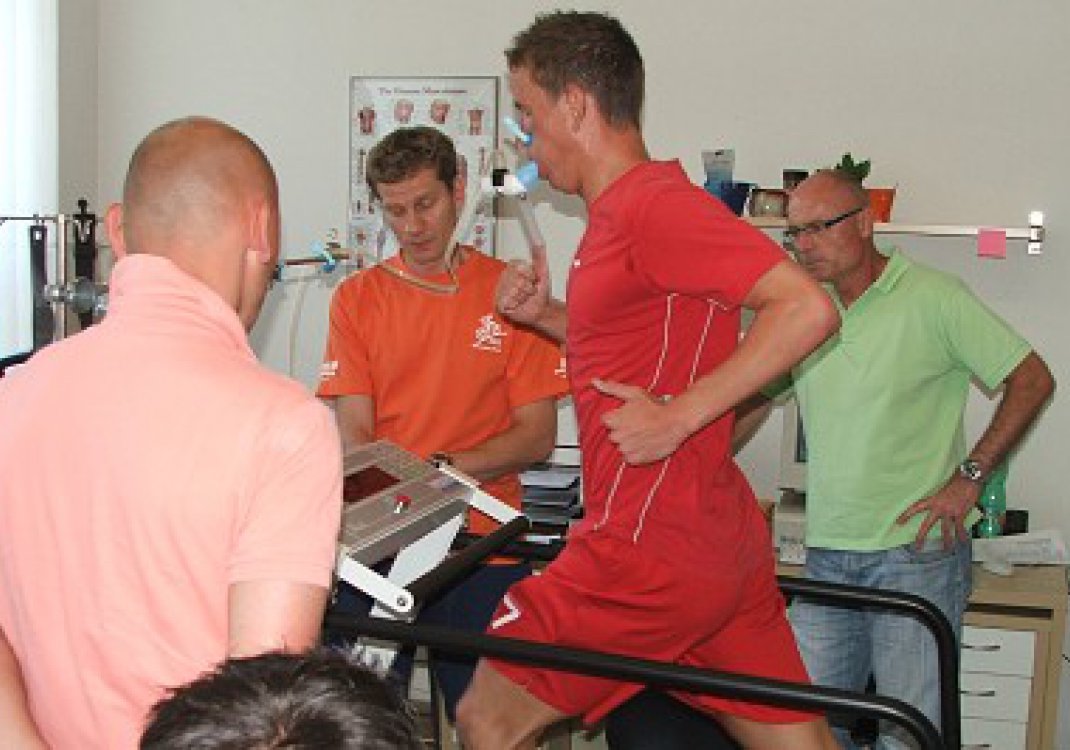 Systematický přístup- ABC
C: kardiovaskulární systém
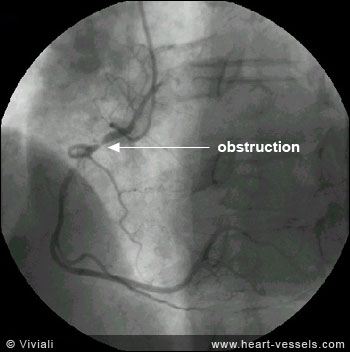 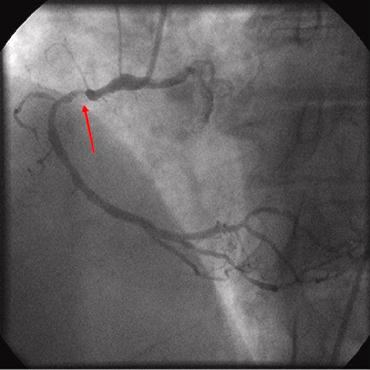 Systematický přístup- ABC
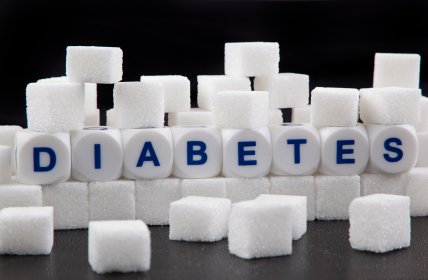 D: další onemocnění

diabetes mellitus
onemocnění ledvin
onemocnění pohybového aparátu
neurologická onemocnění
poruchy krevního srážení
další…
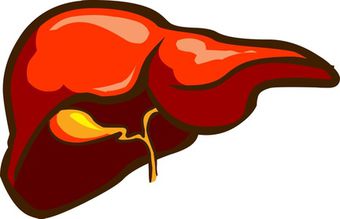 Systematický přístup- ABC
D: další onemocnění

diabetes mellitus- inzulin v.s. PAD
kompenzace diabetu?
konzilium diabetologa
diabetická příprava 
pořadí v programu
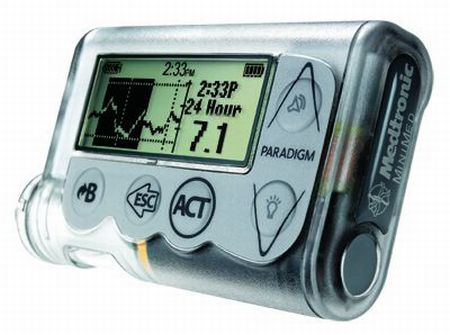 Systematický přístup- ABC
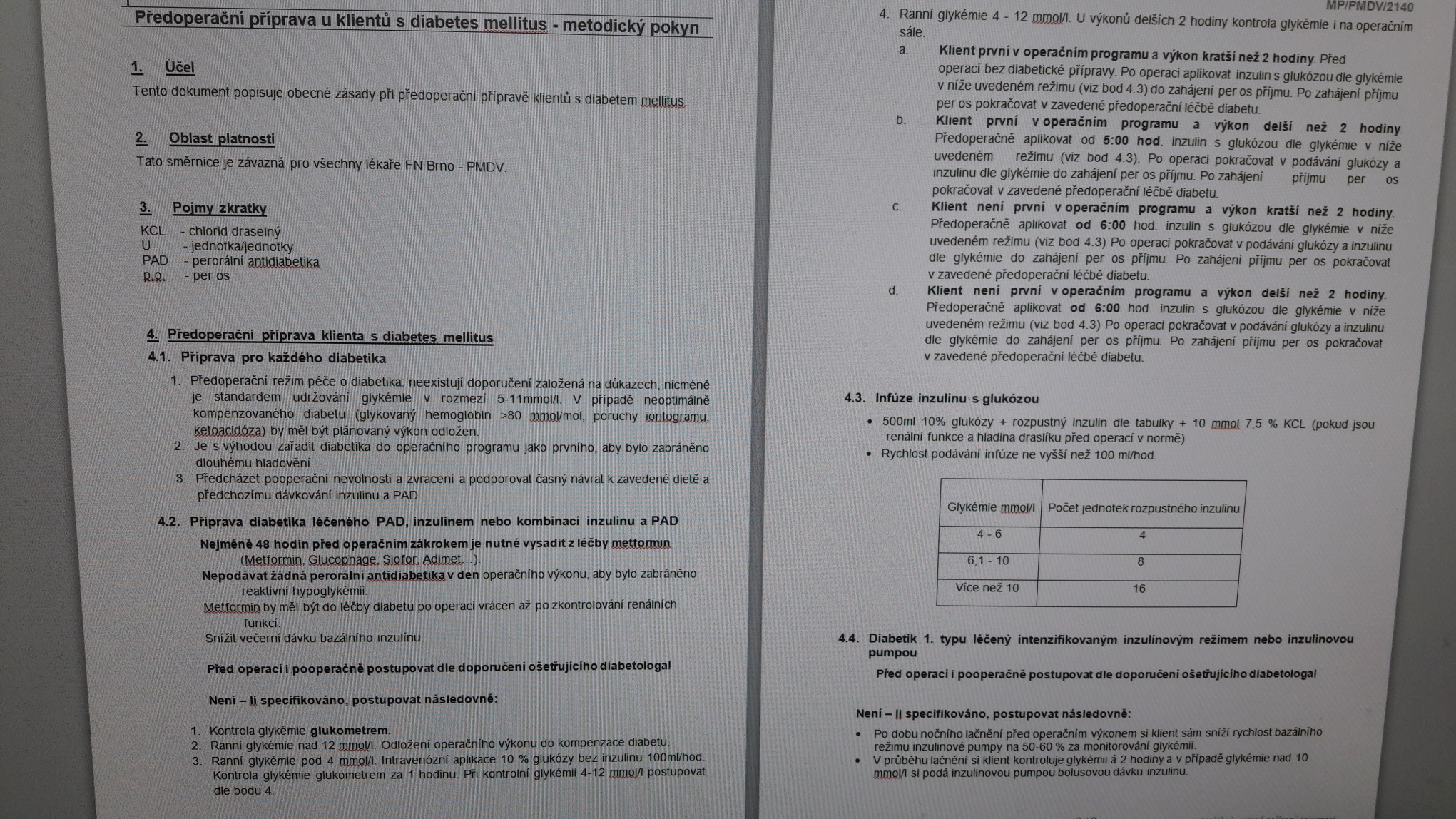 Systematický přístup- ABC
D: další onemocnění

onemocnění ledvin- glomerulární filtrace?
pacient v dialyzačním programu
nefrotoxické léky- ATB,…
zbytková diuréza
kontrolní odběry před operací,…
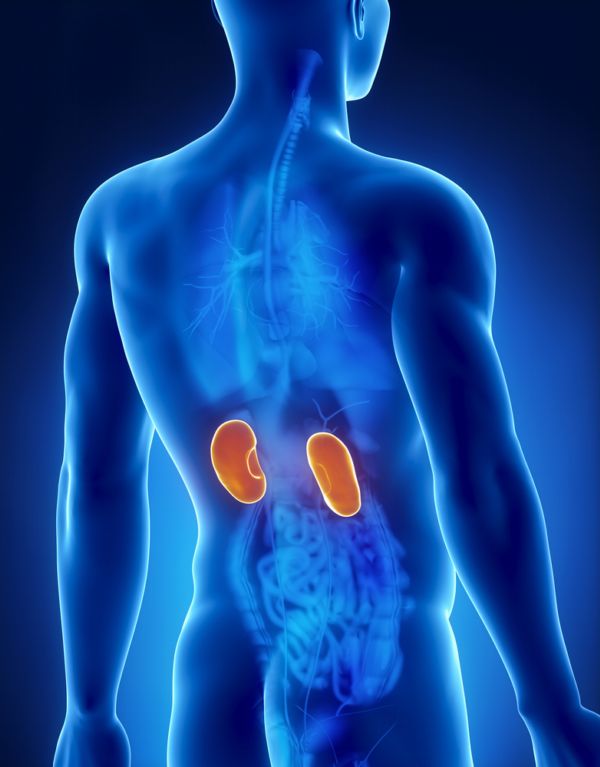 Systematický přístup- ABC
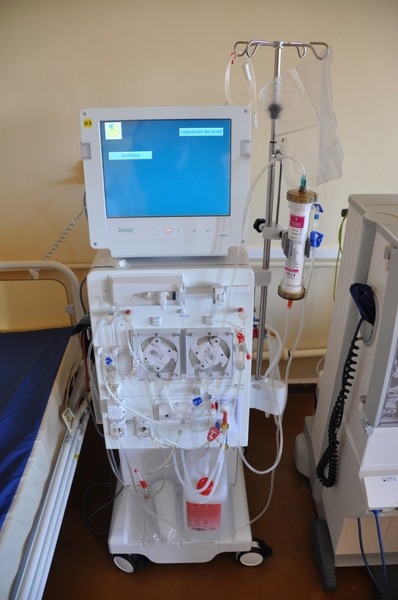 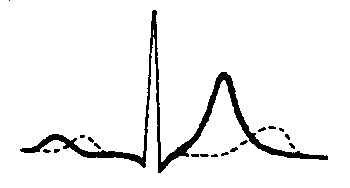 Systematický přístup- ABC
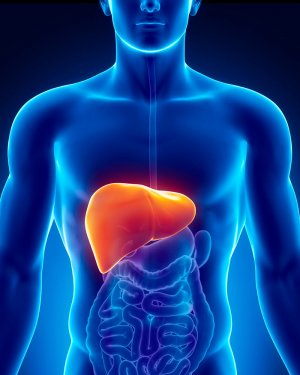 D: další onemocnění

poruchy pohybového aparátu
rozsah pohybu, záklon hlavy,…

onemocnění jater- metabolismus léků

neurologická onemocnění
neurologický deficit
Systematický přístup- ABC
D: další onemocnění

poruchy krevního srážení
zvýšená krvácivost vs. zvýšená srážlivost 
substituce koagulačních faktorů vs. důsledná 	prevence TEN
hematologické konzilium- příprava k operaci
kontrolní koagulace před zákrokem
Systematický přístup- ABC
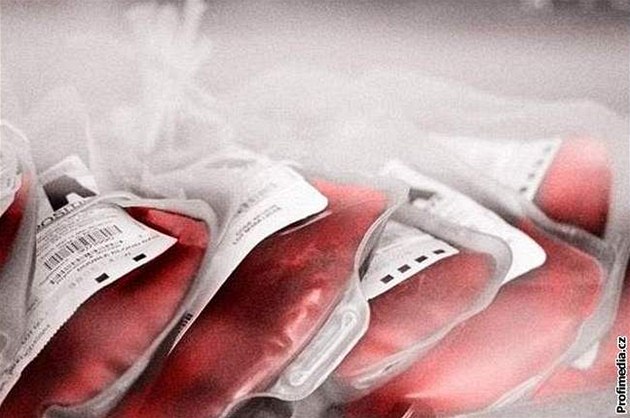 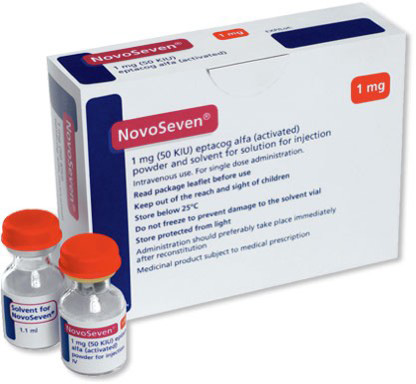 Předoperační medikace
příprava pacienta k peroperačnímu období
farmakologická optimalizace stavu
většinou p.o. léky
zahrnuje chronickou terapii, dále léky k optimalizaci peroperačního stavu a podání 
	tzv. premedikace
interdisciplinární 
	přístup
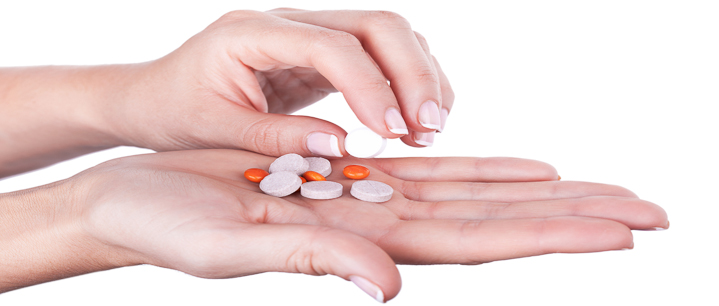 Předoperační medikace
chronická medikace

ponechat ß- blokátory
ponechat statiny

vysadit PADy-> příprava diabetika
vysadit diuretika
vysadit ACE- inhibitory?
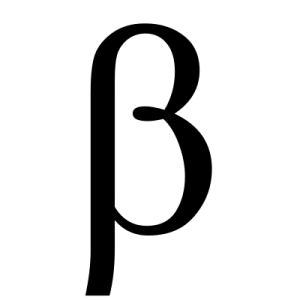 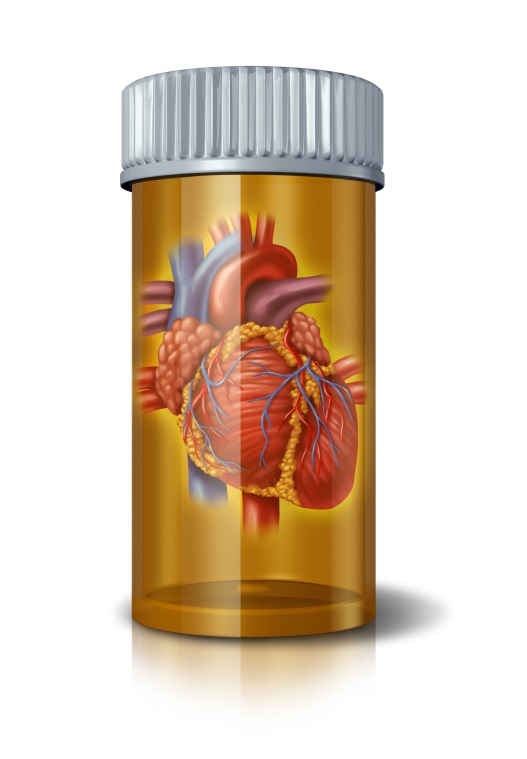 Předoperační medikace
léky k optimalizaci stavu

ATB- chráněné koagulum
substituce kortikosteroidů
hematologická příprava 
léky ke snížení rizika bronchosmazmů
Předoperační medikace
premedikace

soubor léků, které snižují strach z operace
vedou k sedaci, amnezii, analgezii
snížení sekrece z DC
odstranění vagových reflexů
zvýšení pH žaludeční šťávy
antiemetický účinek
Předoperační medikace
premedikace

benzodiazepiny- nejčastěji
působí prostřednictvím receptoru GABA
mají anxiolytický, amnestický, sedativní účinek
CAVE: útlum dýchání, hypotenze,…
midazolam, bromazepam,…
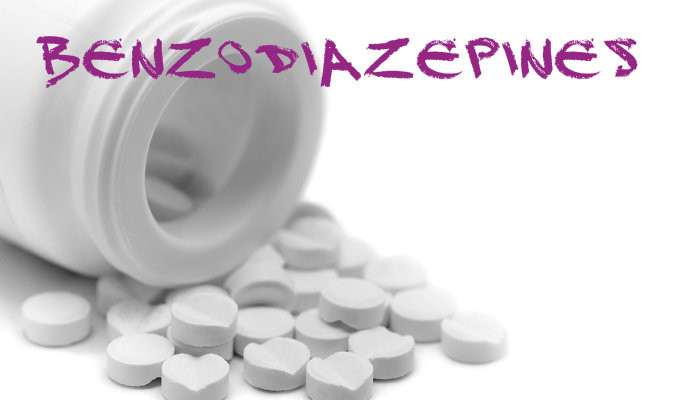 Předoperační medikace
premedikace

opioidy- méně časté
u pacienty s bolestivým onemocněním, před 	prováděním bolestivých intervencí
CAVE: riziko útlumu, zvláště při užití s BZD,…
morfin, fentanyl,…
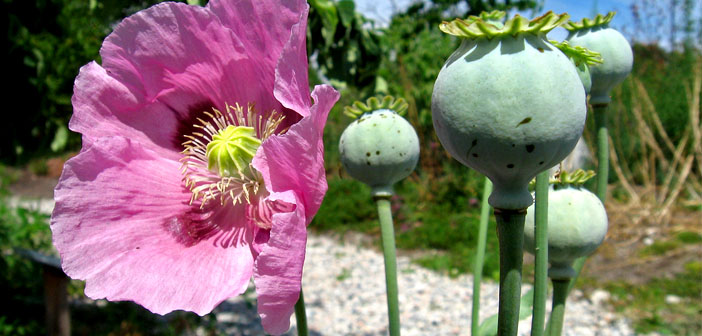 Předoperační medikace
premedikace

léky ke zvýšení pH žaludku a snížení tvorby 	žaludeční šťávy
antag. H2- receptorů- ranitidin, famotidin,…
PPI- omeprazol, pantoprazol,…
prokinetika- metoklopramid
Předoperační medikace
premedikace

antiemetika- léky ke snížení PONV
setrony- ondansetron, granisetron,…
prokinetika- metoklopramid
droperidol
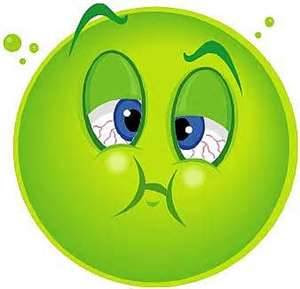 Předoperační medikace
premedikace

anticholinergika-léky, které antagonizují 	účinek Ach na jeho receptorech
mají vagolytický účinek, snížení sekrece slin, 	částečně sedace a amnézie
atropin, skopolamin,…
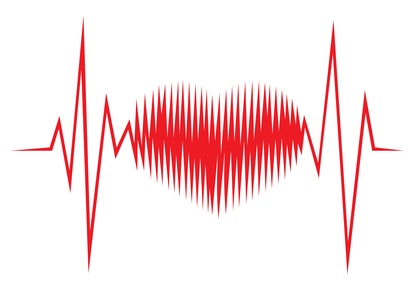 Doporučení omezení příjmu p.o.
čiré tekutiny ( voda, čaj, černá káva) - 2 hod
mateřské mléko- 4 hod
kojenecká výživa, mléko a lehké jídlo- 6 hod

pacient může zapít 
	premedikaci 
	podávanou p.o. 
	1 hodinu před operací
	cca 100 ml vody
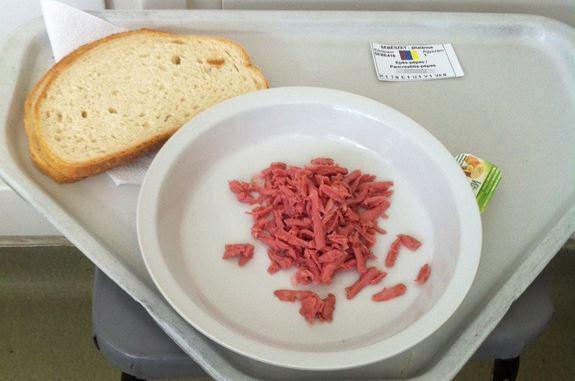 Plánování anestezie
naplánování typu anestezie
vždy dle indikace, typu výkonu a stavu 	pacienta, KI k provedení anestezie
nutné poučit pacienta, jaký typ preferuje
regionální v.s celková vs. analgosedace
to vše zdokumentovat a podepsat 	informovaný souhlas
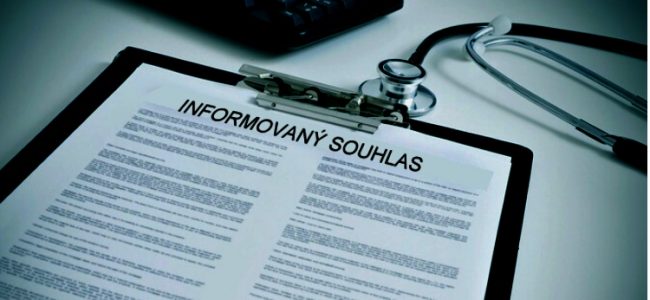 Platnost vyšetření
pokud se nemění zdravotní stav pacienta
dospělý do ASA 3-> 1 měsíc
děti všeobecně 14 dní
při změně zdravotního stavu či překročení 	doby platnosti nutné doplnit nové 	vyšetření
Děkuji za pozornost
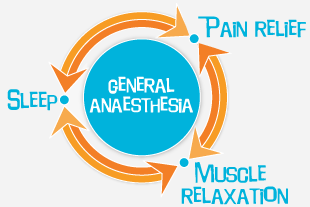